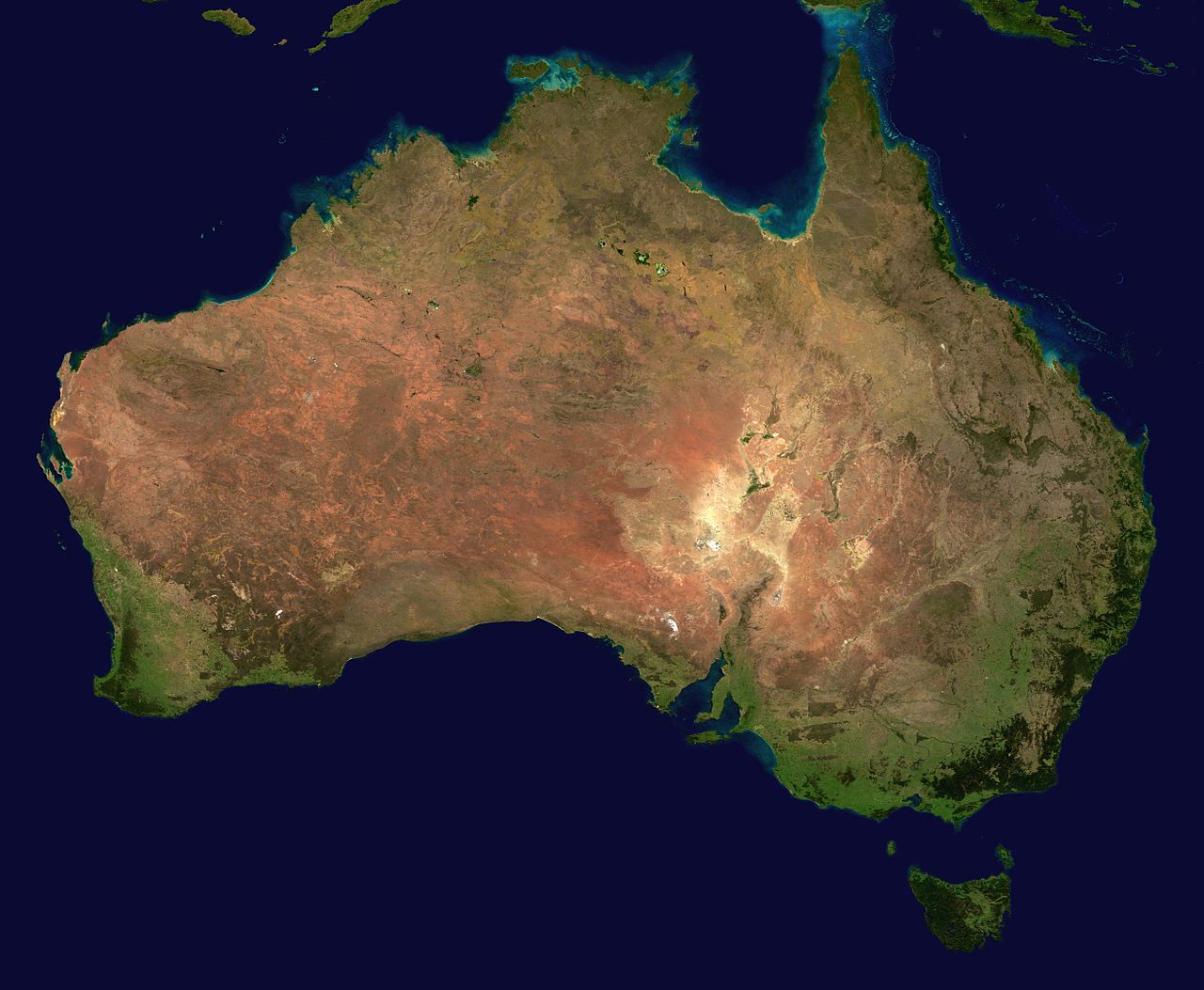 AUSTRALIA
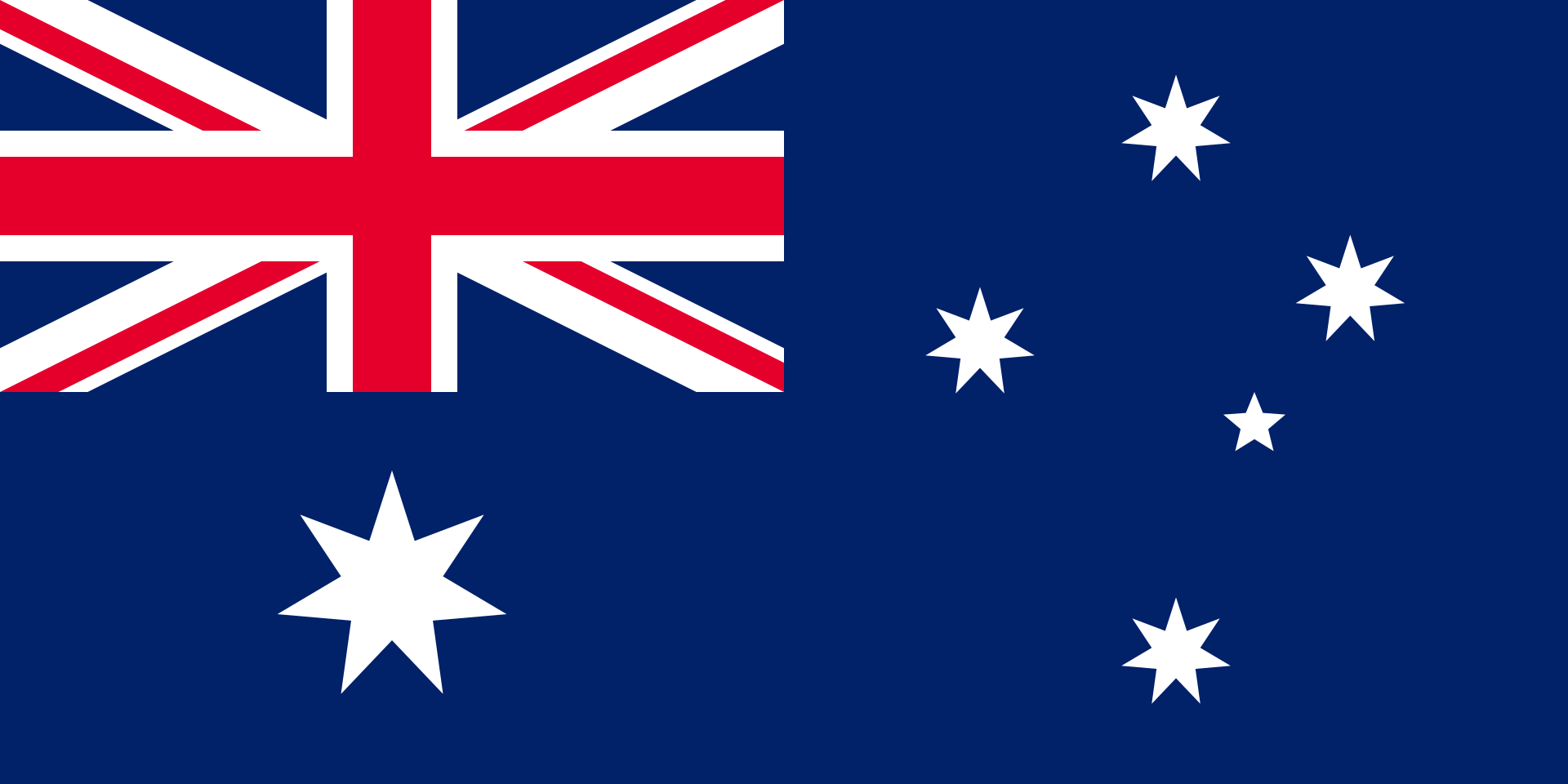 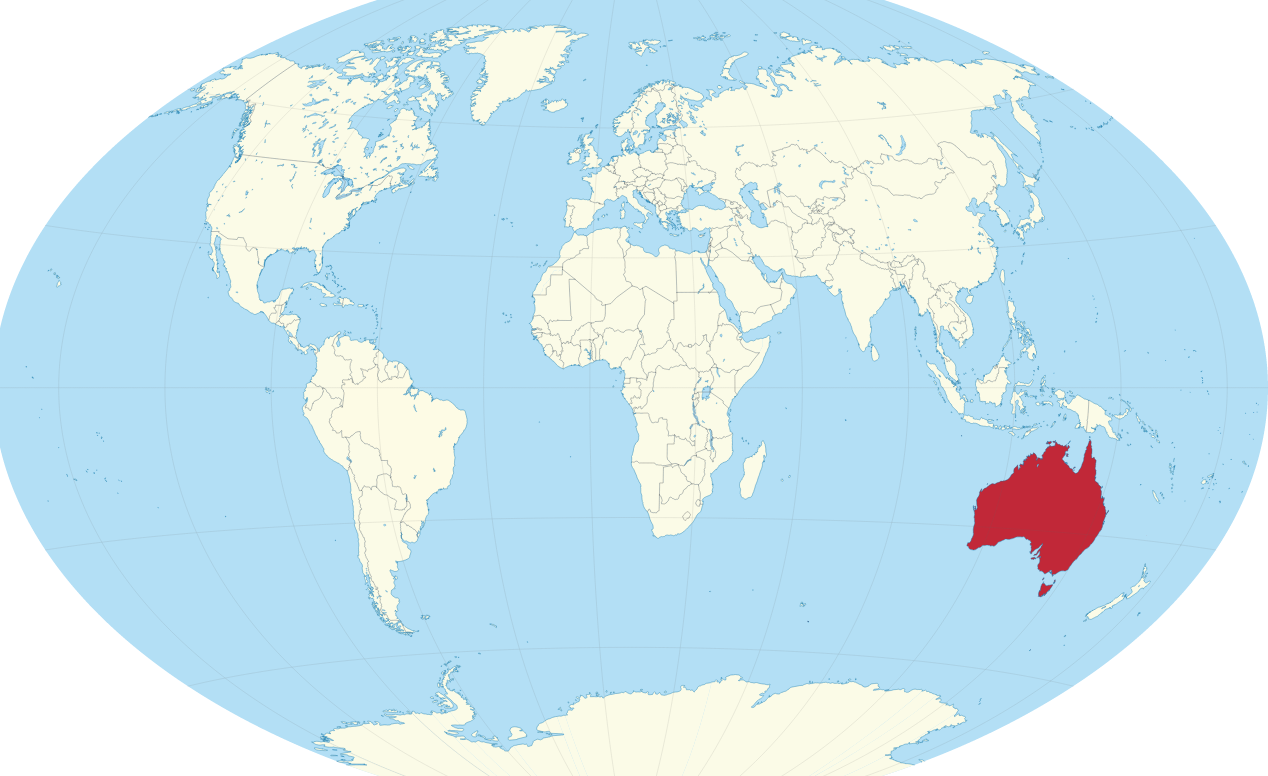 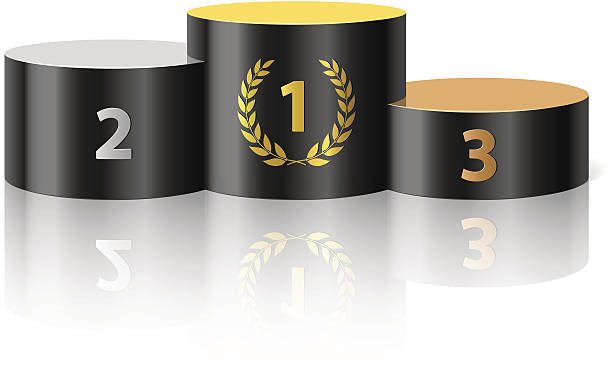 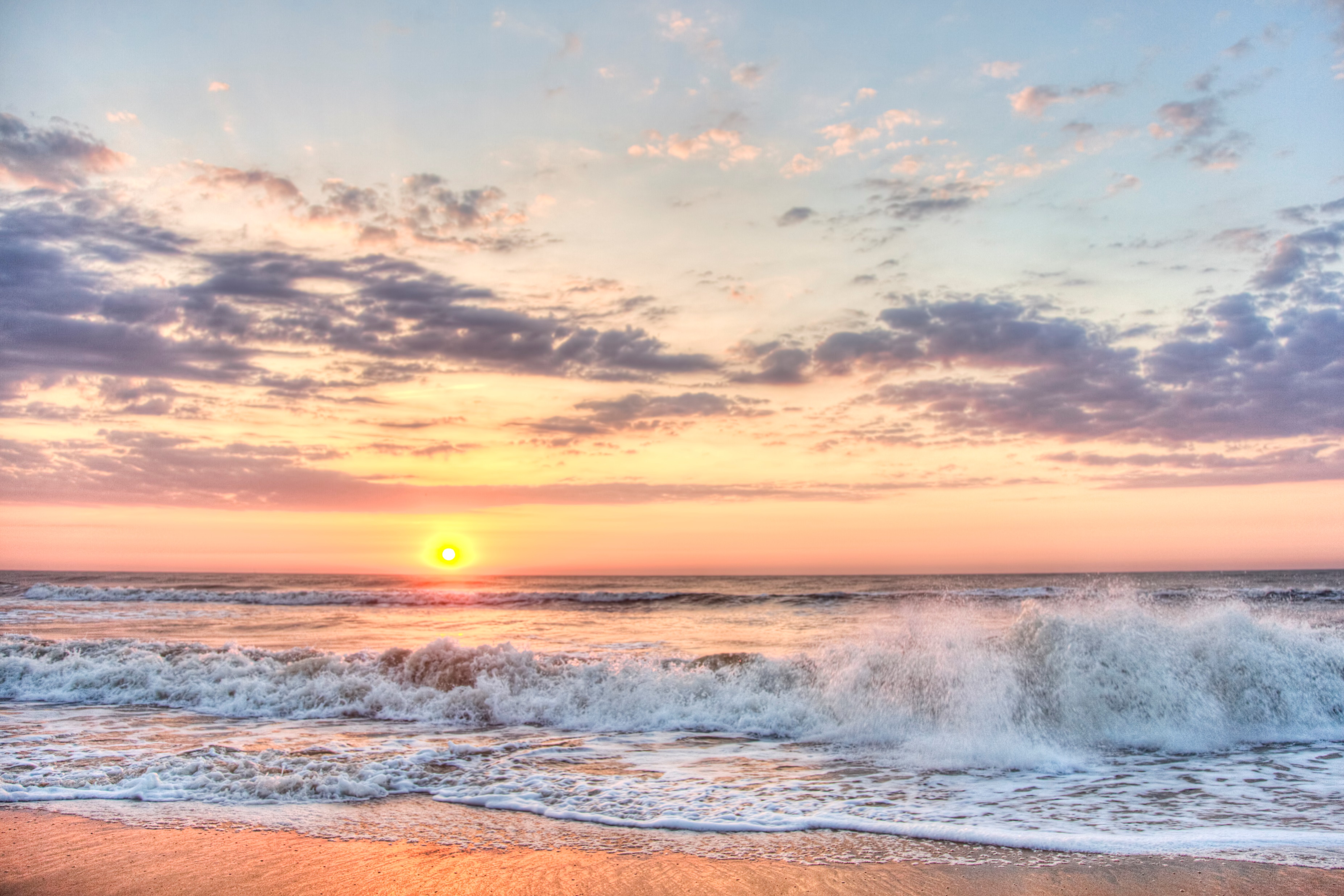 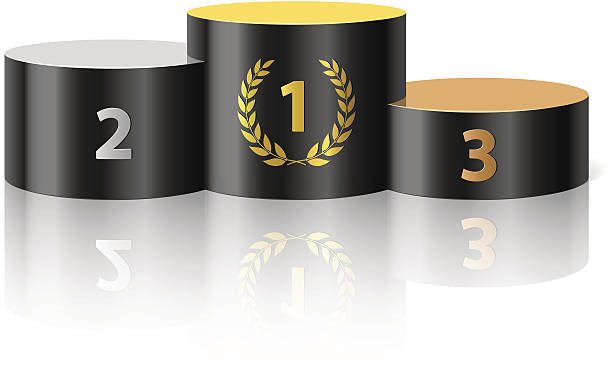 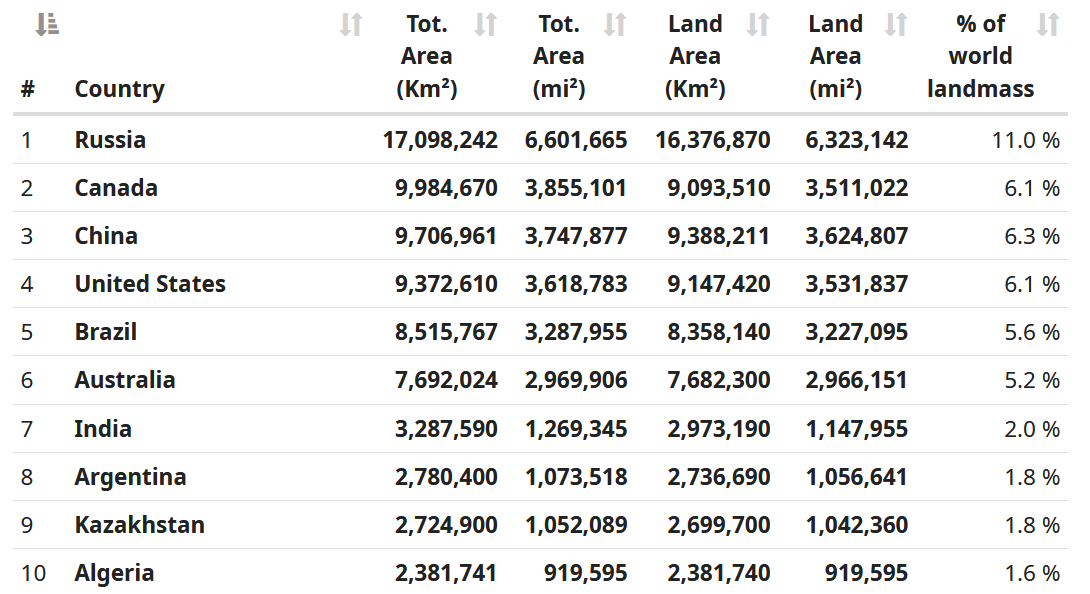 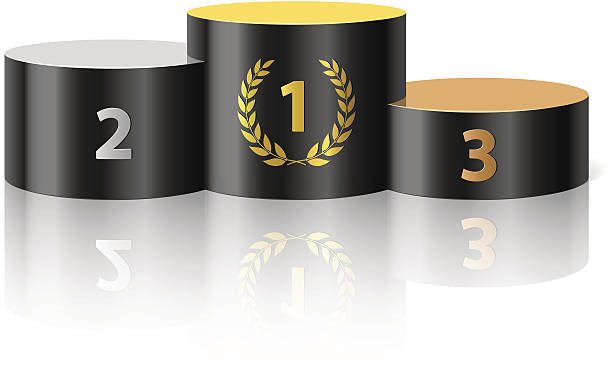 only 20 million inhabitants
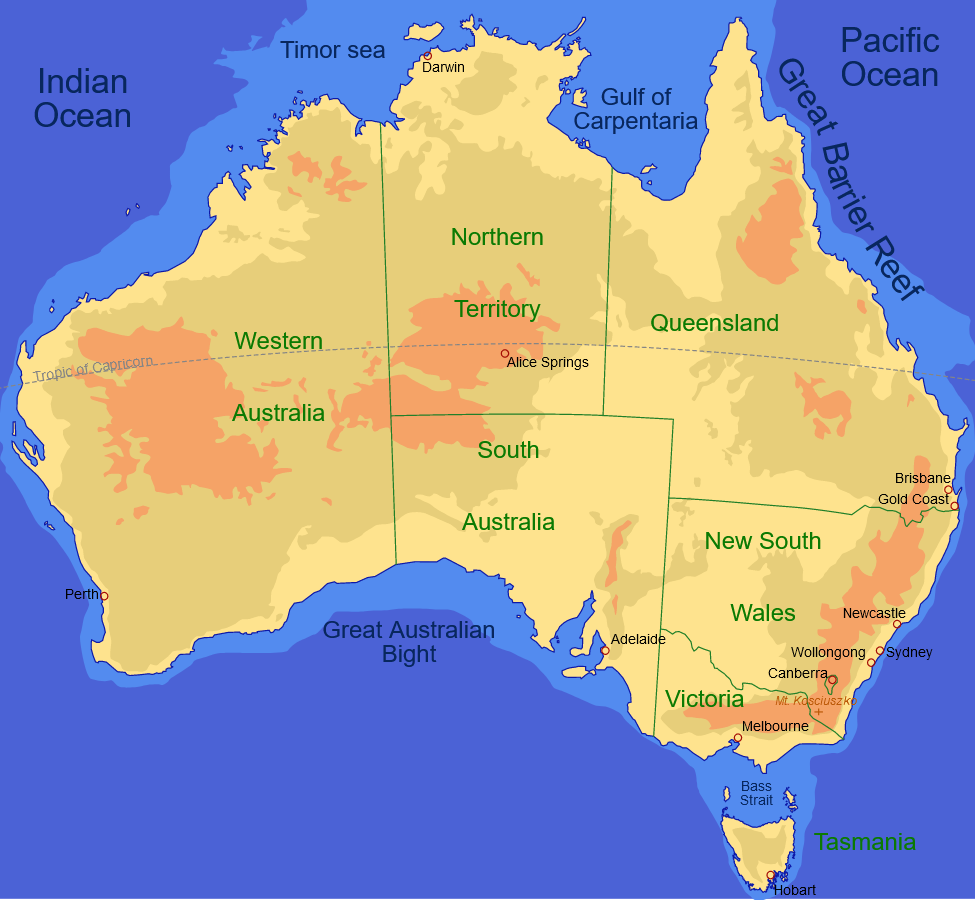 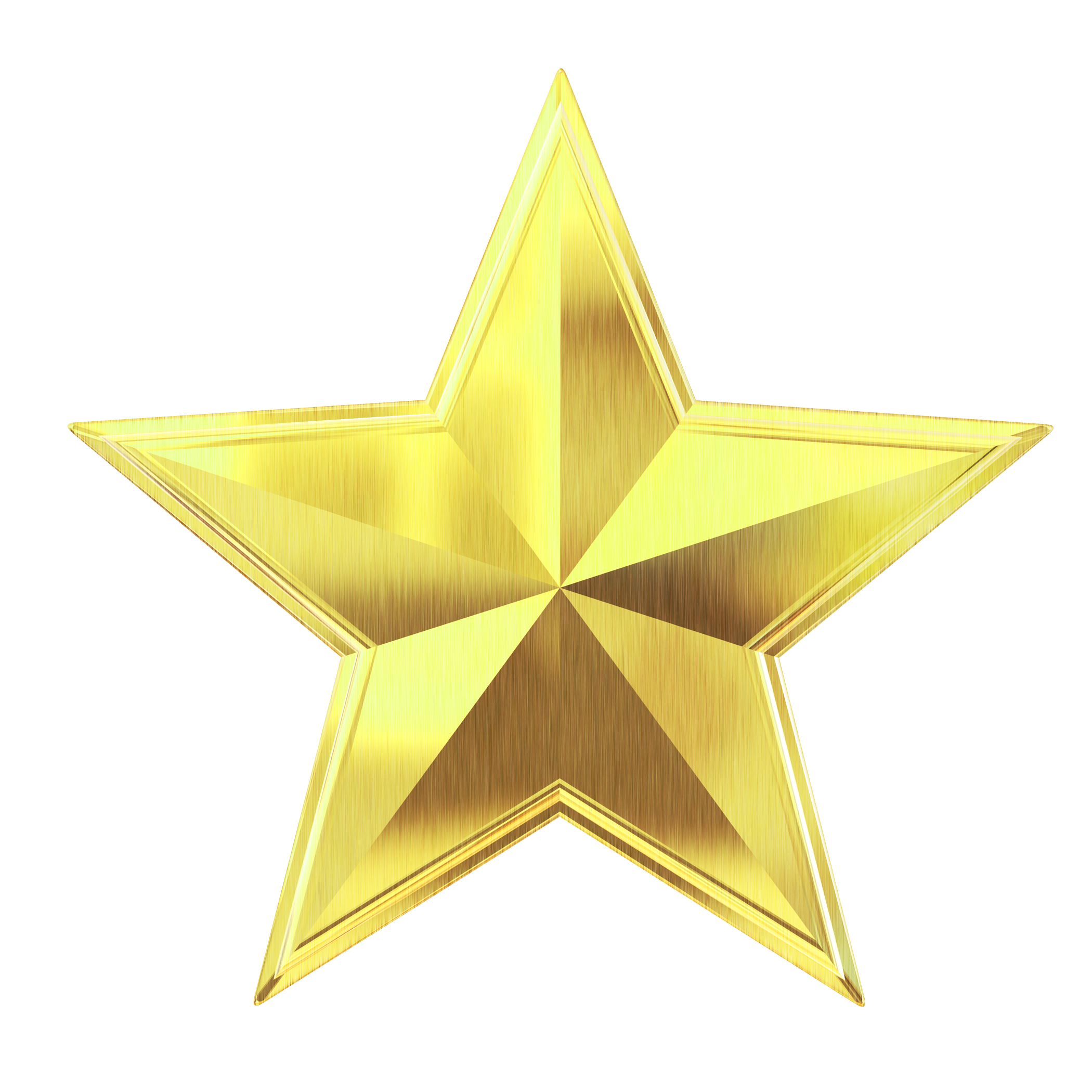 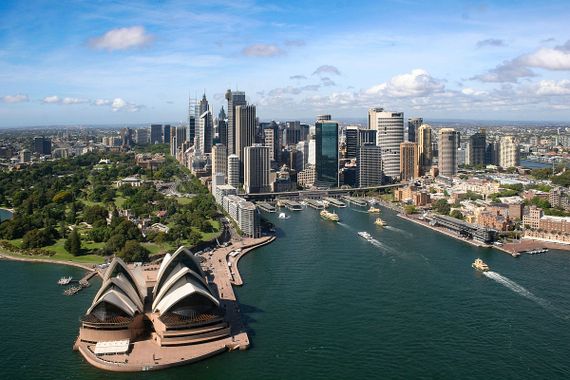 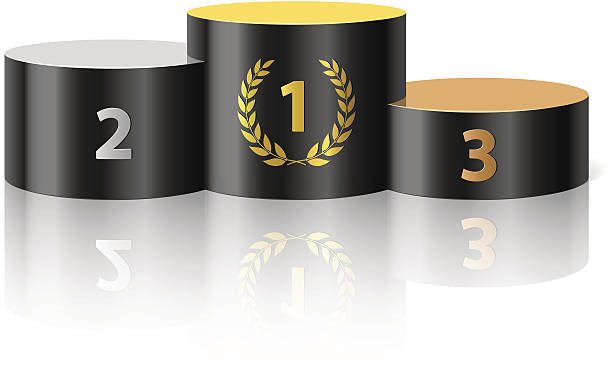 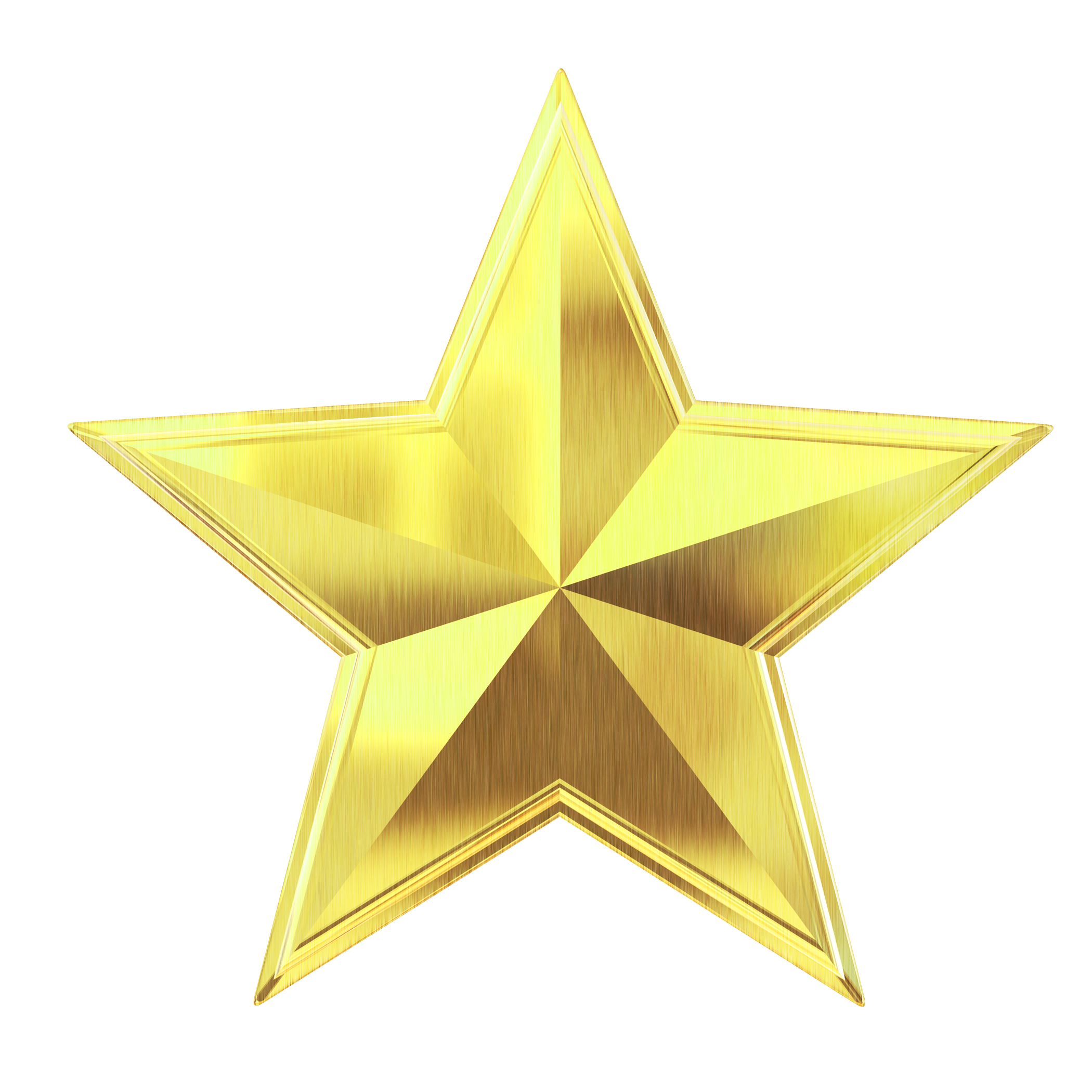 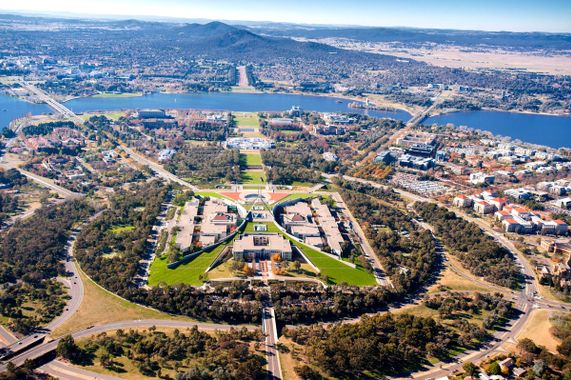 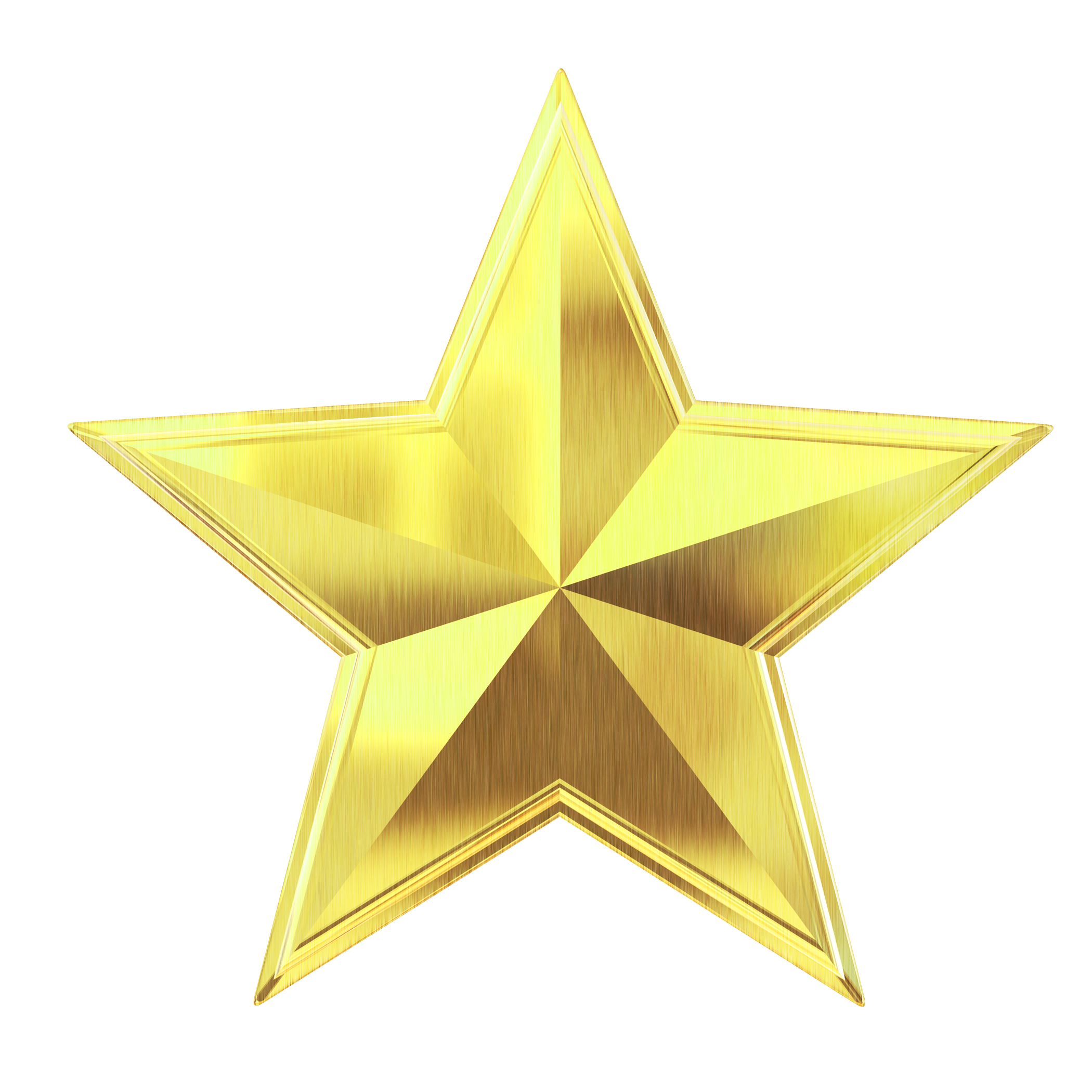 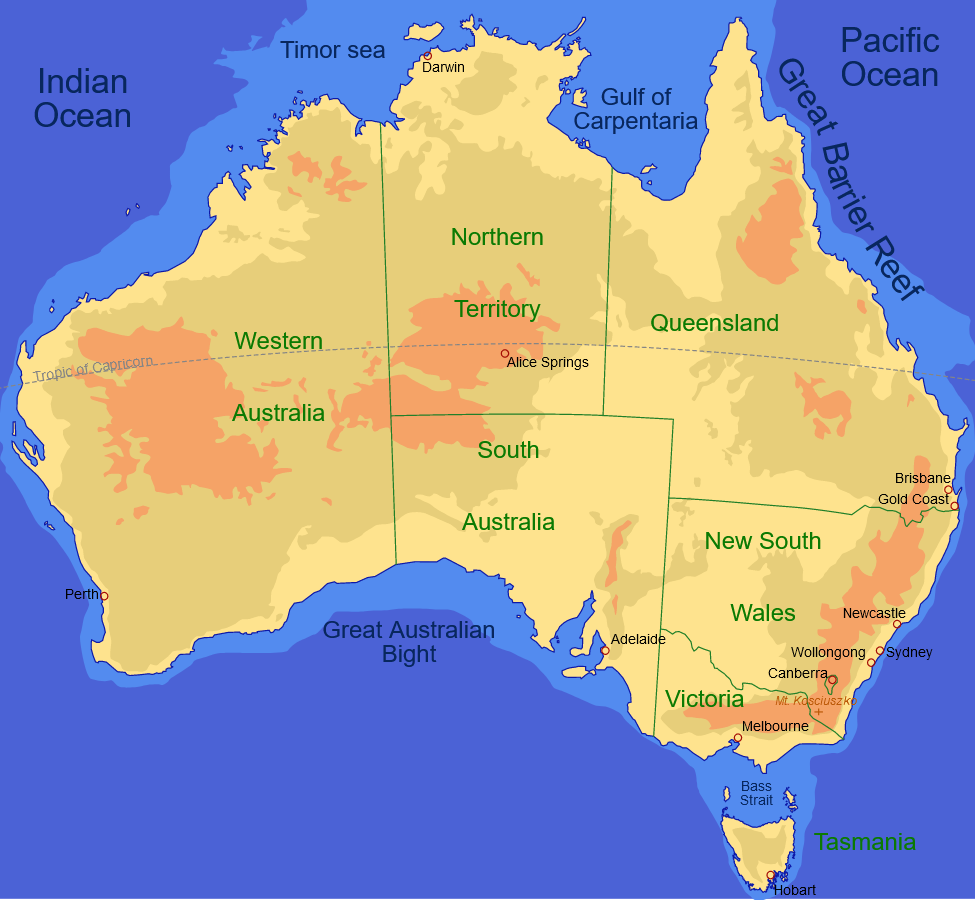 The largest cities
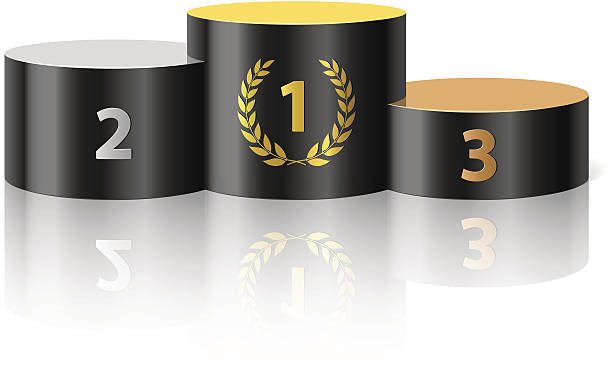 The outback
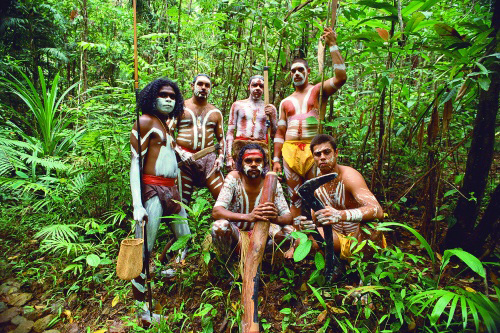 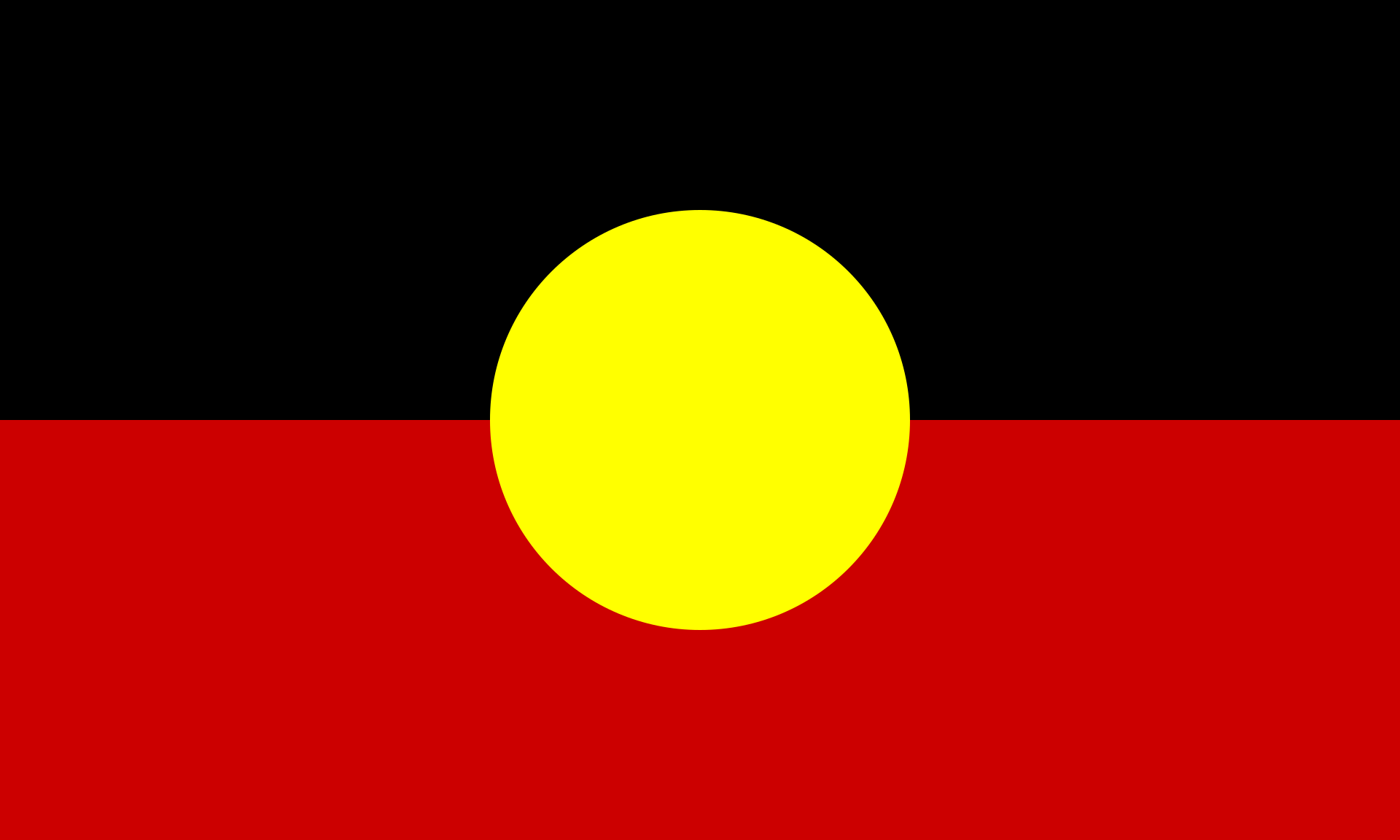 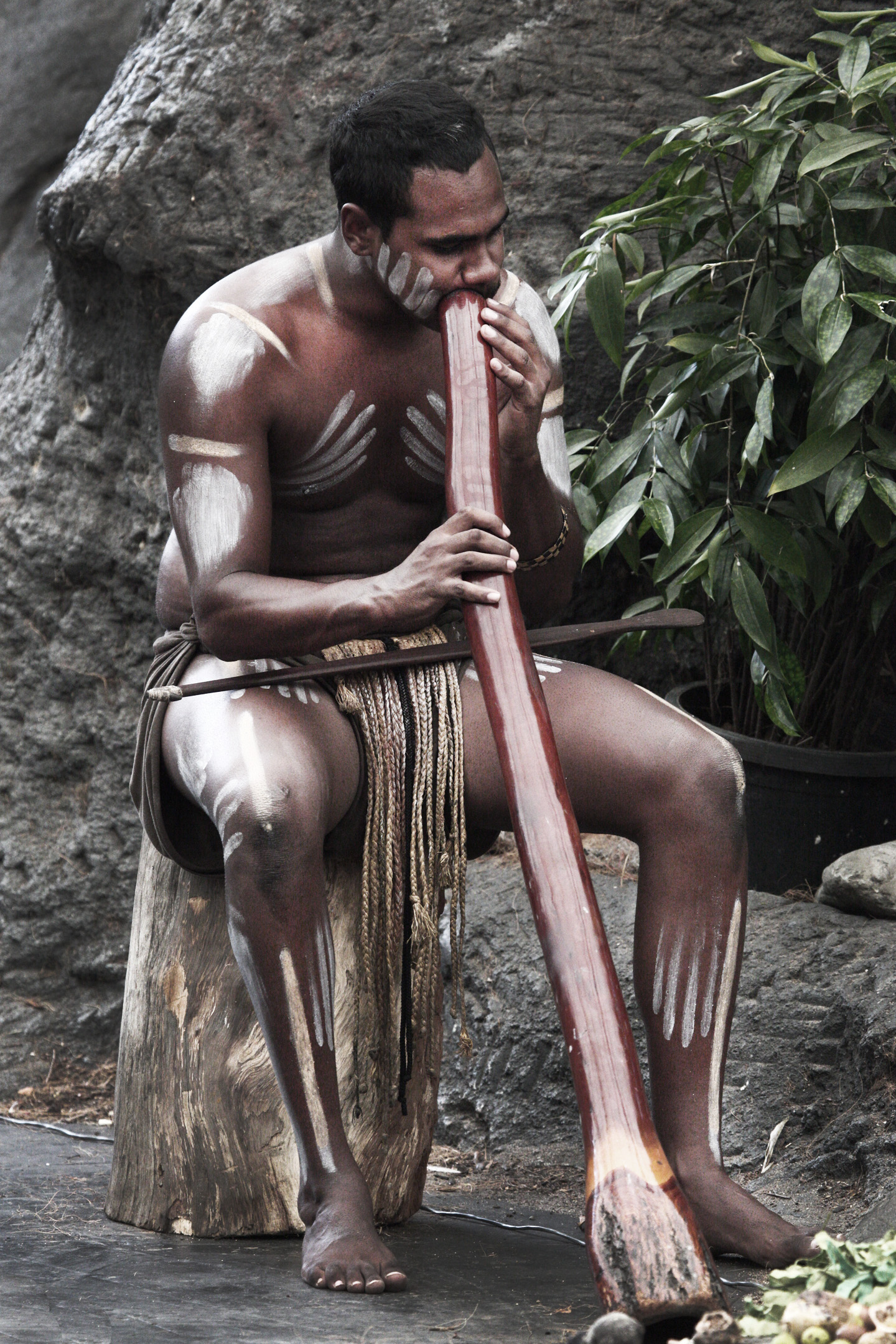 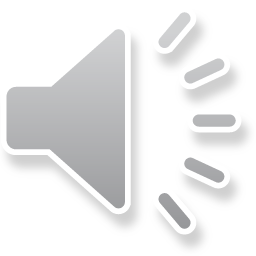 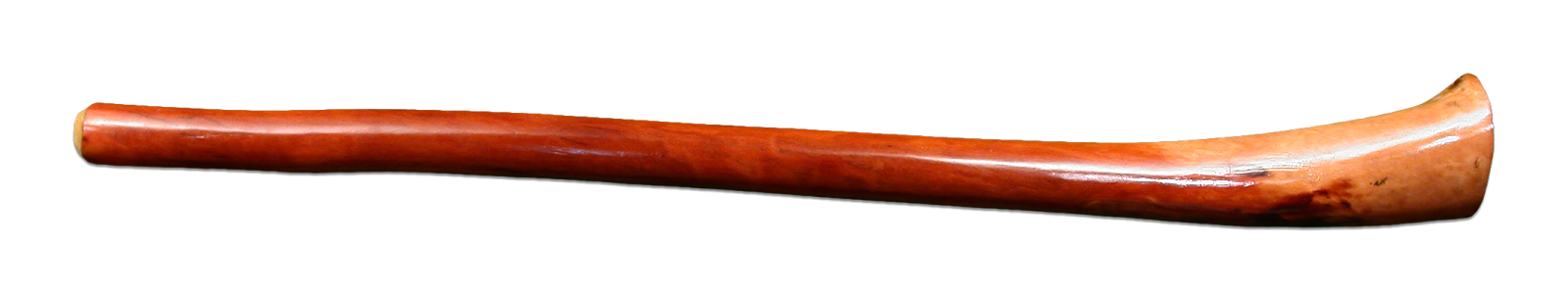 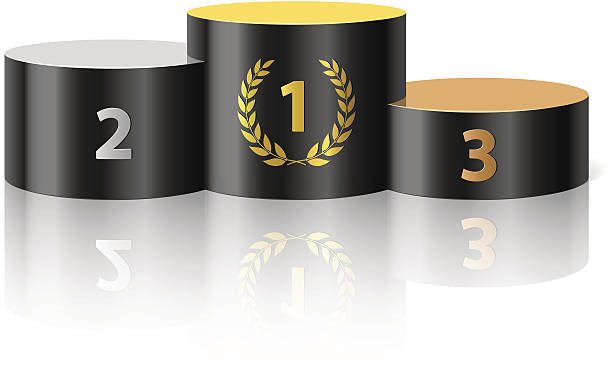 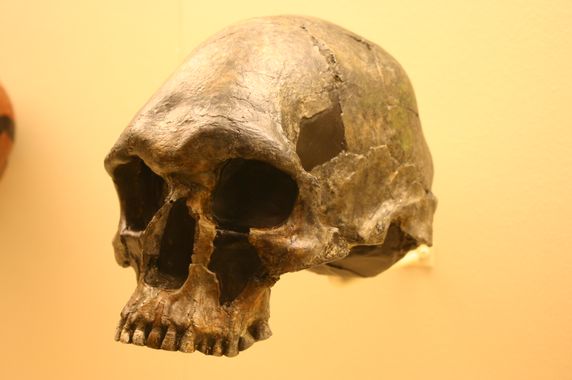 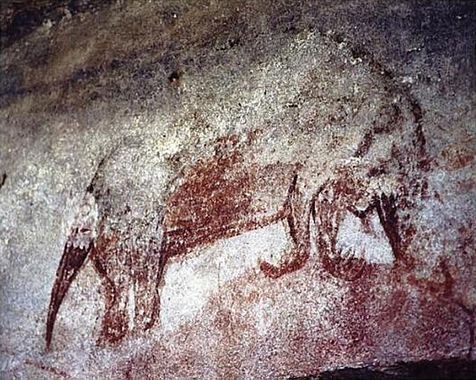 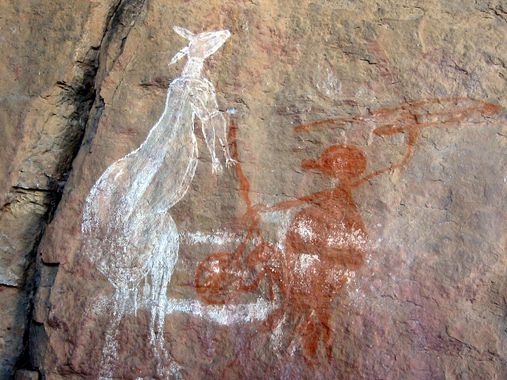 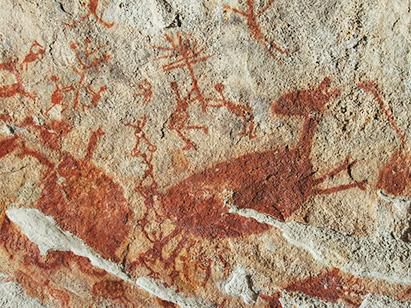 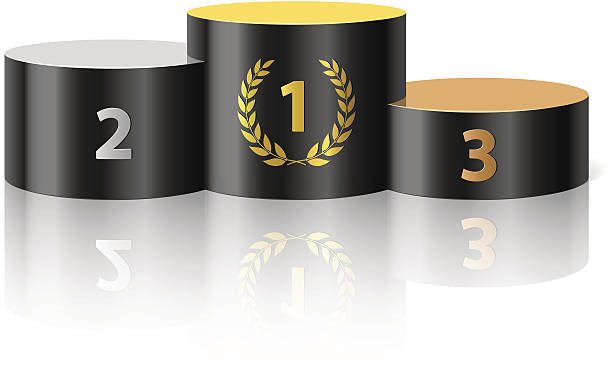 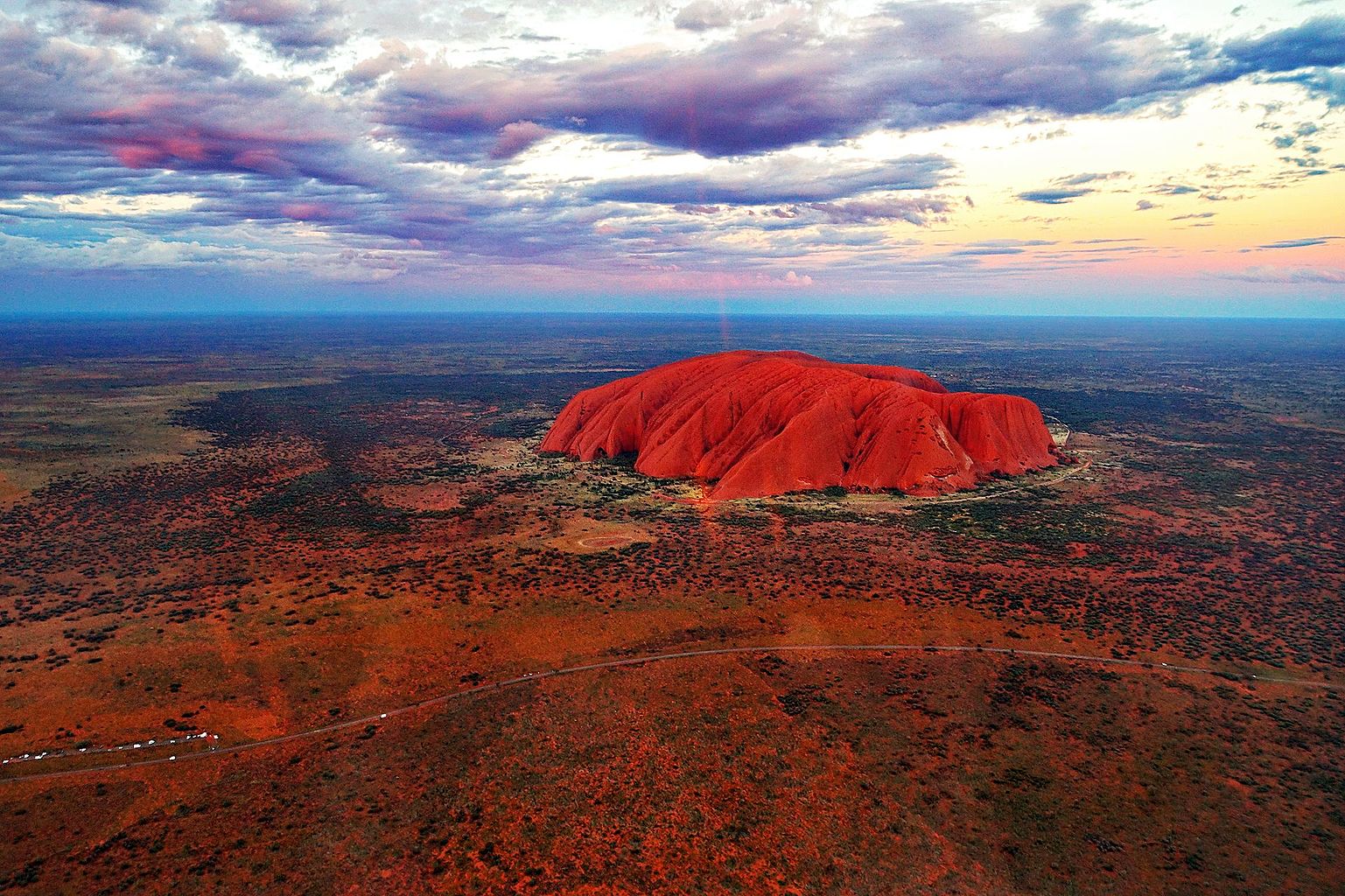 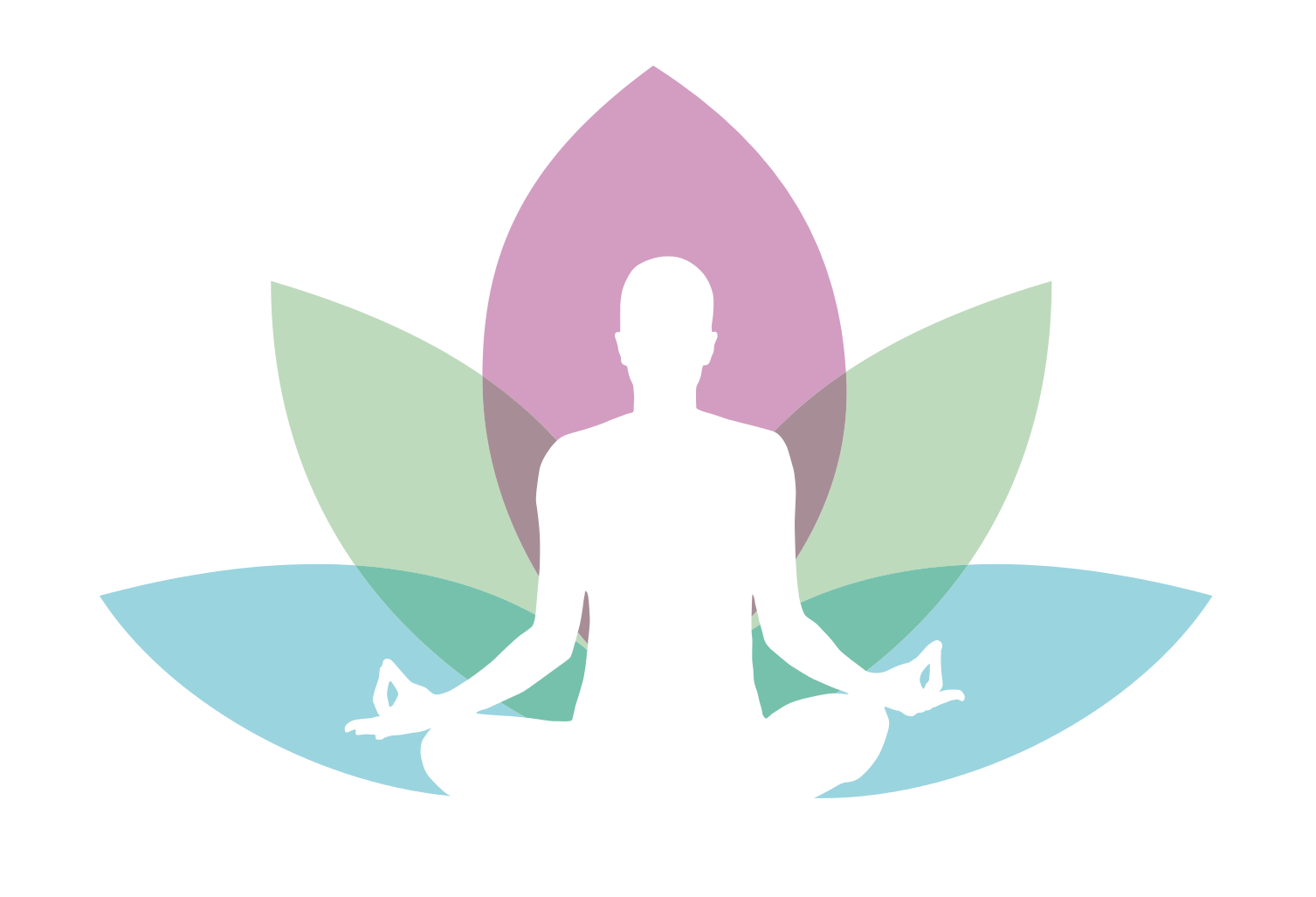 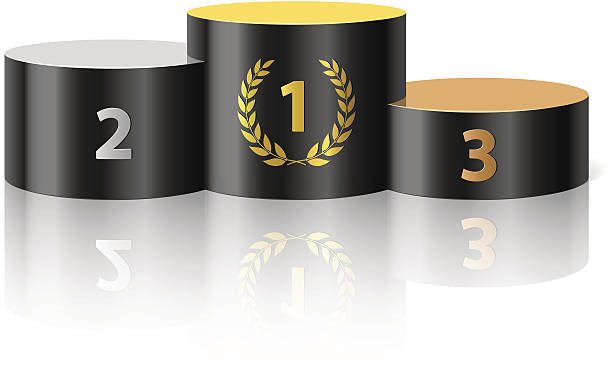 Reasons to go to Australia ?
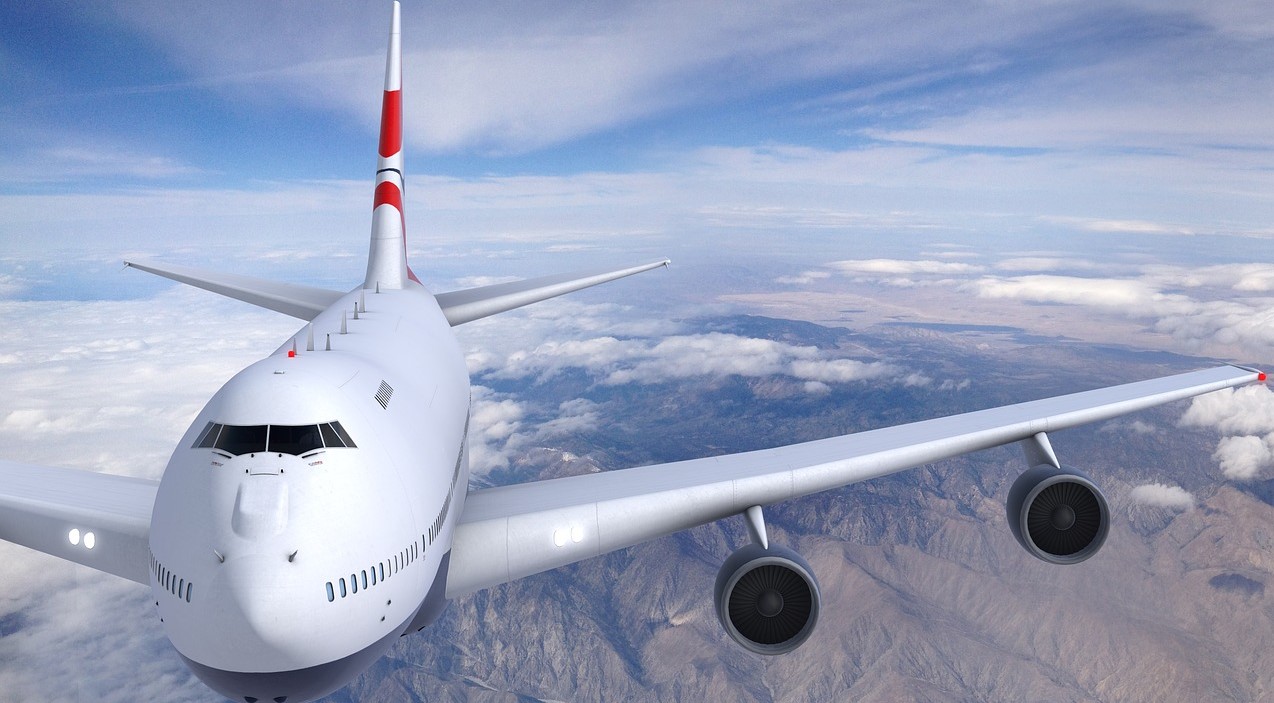 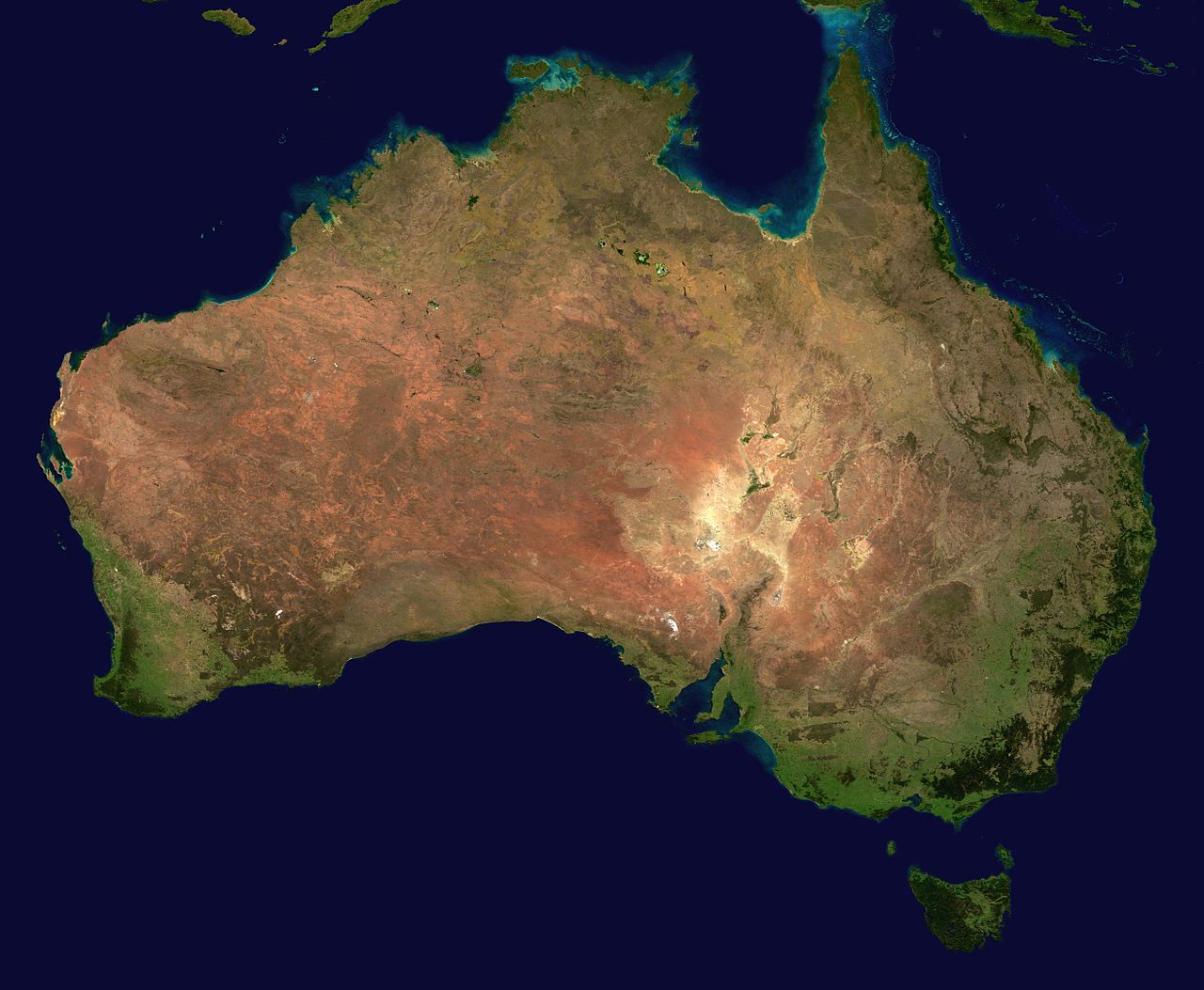 Les images et la musique de cette présentation sont libres de droit, récupérées grâce au moteur de recherches « Qwant »
 
-> images ou vidéos -> licence (reproduction et partage sans but commercial)
AUSTRALIA
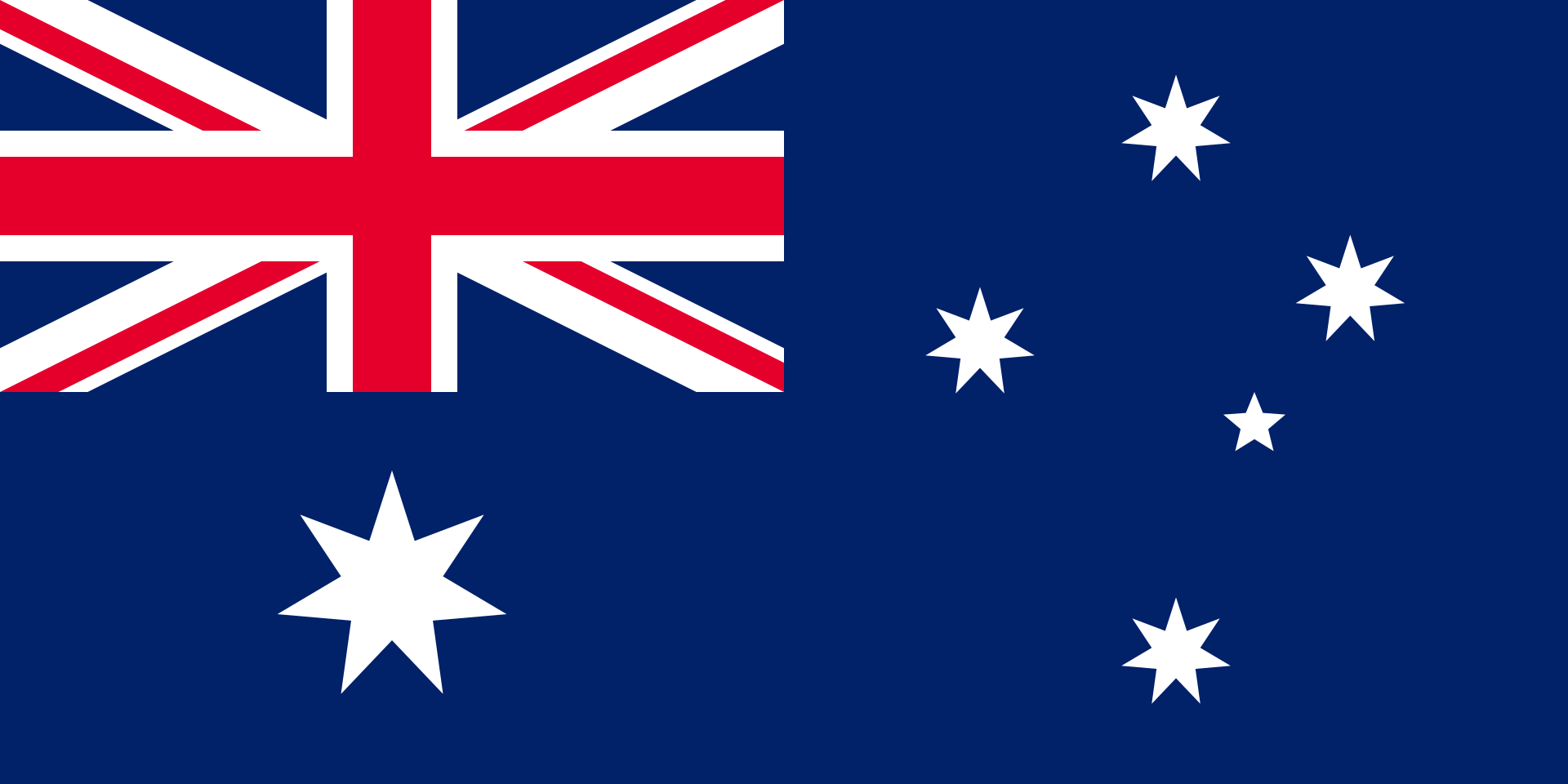